Content Objectives : I can draw a kite and a square to clarify their attributes, and define kites and squares based on those attributes. 

Language Objectives:  I can in writing solve lesson 18 problems in my Succeed book by defining the attributes of kites and squares
Lesson 19
Lesson 18 Answer Key/ Feedback
Lesson 18 : Answers for the problems you worked on yesterday !
 Clickhere: https://drive.google.com/open?id=0B29R1_6nLoEtR3lQMTFPTk1sNW8
Lesson 18 Application video . This video will further explain what we talked about during our meeting ! I love it!. I will be posting old application problem videos so you get more smarter !!!! I am excited that is All ! 
 Click here 
https://gm.greatminds.org/kotg-em/knowledge-for-grade-5-em-m5-l18?wchannelid=54xj833luu&wvideoid=gi944snpmx
Fluency Practice !  New addition
Fluency Practice Starts at min
https://gm.greatminds.org/kotg-em/knowledge-for-grade-5-em-m5-l19?wchannelid=ywkako8ktu&wvideoid=b4yo9mzw2i
Watch the fluency activity and work out the problems in your math journal . I will be be discussing them in our future meeting. 
Great Learning opportunity don't miss out on it !
Application Problem Lesson 19  Submit your answer via Remind or text message Remember! Integrity is doing the right thing when no one is watching!
The teacher asked her class to draw parallelograms that are rectangles. Kylie drew Figure 1, and Zach drew Figure 2. Zach agrees that Kylie has drawn a parallelogram but says that it is not a rectangle. Is he correct? Use properties to justify your answer.
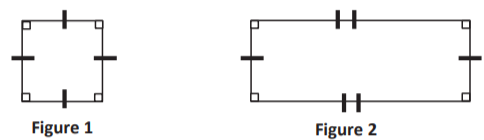 Lesson 19 Concept Development
Watch the video as many times as you need. If you don't watch the video and understand it you will have hard time understanding the upcoming lessons
https://gm.greatminds.org/kotg-em/knowledge-for-grade-5-em-m5-l19?wchannelid=ywkako8ktu&wvideoid=ks509slm2j

 Watch lesson  19
I want you to take a picture of your Succeed  lesson 19 and send it via Remind.  Also the application problem.
Succeed Problems
If you do not have the book click on this link  scroll to lesson 19
Work on your Succeed problems! Read the problems more than one time so you understand them. The problems are not hard!
Google meet Class  Discussion
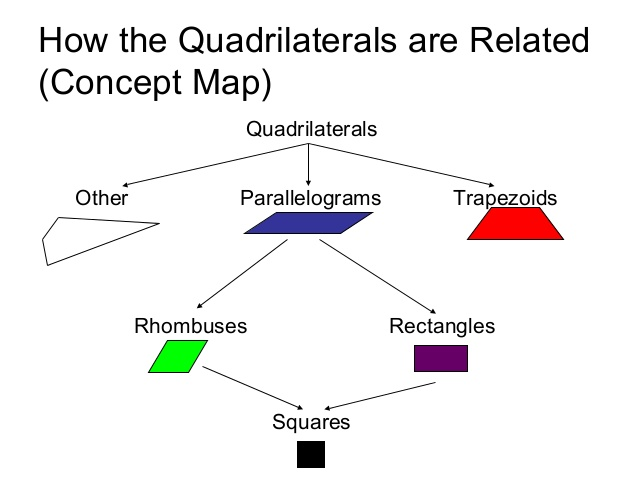 Google Meet  Class Discussion
https://youtu.be/5CeBlu260Rw
      https://youtu.be/wPZIa3SjPF0